المحاضرة الثالثة
Class : Hymenoascomycetes 
Order : Xylariales
تعيش رمية Saprophyticعلى المواد العضوية 
تكون اجسام ثمريه قارورية داكنة 
الاكياس أحادية الغلاف Unitunicate
افرادها فقدت قدرتها على انتاج الجراثيم الكونيدية فالطور الوحيد في حياتها يتمثل بالطور الكيسي .
Family 1 : Chaetomiaceae
تعيش رمية قادرة على تحليل السليلوز بأنتاج انزيم ال Cellulase  ، لذلك تنمو وتتواجد بكثرة على الورق والمنسوجات القطنية والمخلفات النباتية .
الاجسام الثمرية منفردة وتتكون من حشية ثمرية تحوي على فوهة Ostiole  وتحاط بخيوط شعرية او زوائد  مختلفة الاشكال.
توجد الاكياس في مجاميع وهي صولجانيه الشكل 
اهم اجناسها الفطرglobosum  Chaetomium  يستخدم في برامج المقاومة الحيوية في تقليل ضرر الفطريات الممرضة للنبات .
Chaetomium globosum
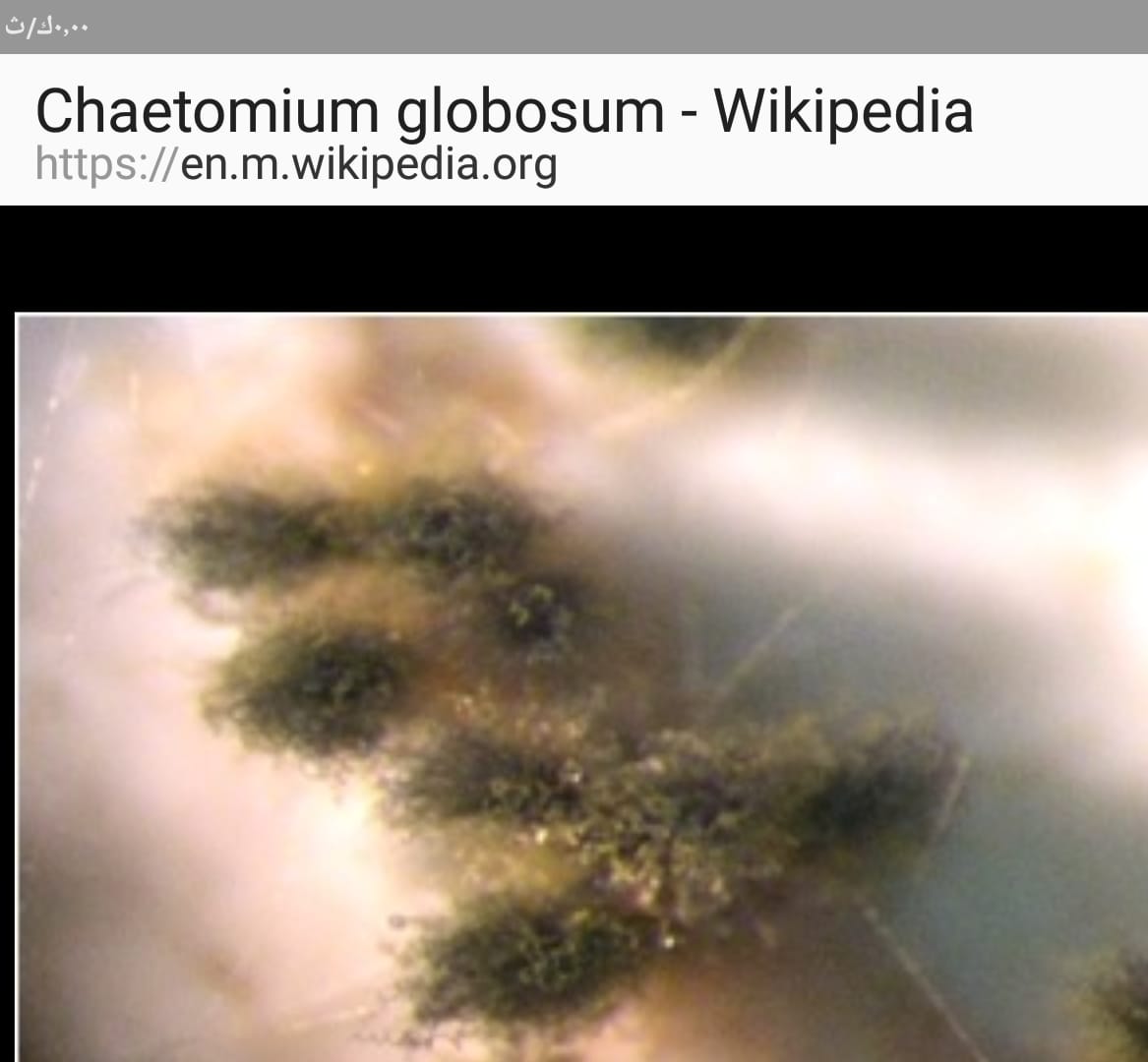 االاختلاف في شكل الخيوط الشعرية او الزوائد للاجسام الثمرية تعد من الصفات التصنيفية التي يعتمد عليها في تصنيف انواع هذا الجنس
Family 2 : Xylariaceae
تعيش فطرياتها بصوره مترممه والبعض الاخر متطفل 
الجسم الثمري قاروري الشكل داخل حشية ثمريه واعناقها بارزه للخارج .
يحتوي على اكياس ذات خيوط شعرية عقيمه والابواغ داكنة اللون .
اهم اجناس العائلة الفطر Xylaria   يعيش مترمم على المواد العضوية والمخلفات النباتية لكن بعض انواعه متطفل.
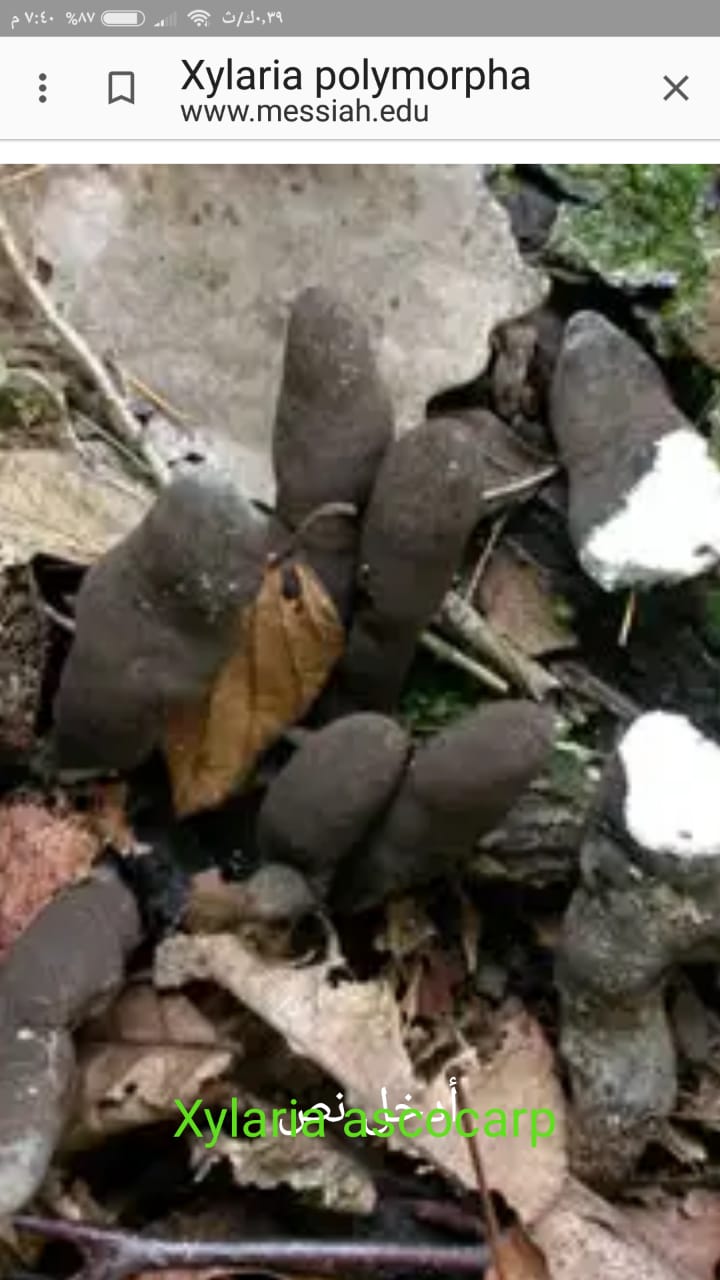 F3: Sordariaceae
الاجسام الثمرية لا تحوي خيوط فطرية او زوائد وتكون سطحية او مطموره في الوسط الذي يعيش علية لذلك يكون عنقه طويل لونه بني مسود والاكياس اسطوانية .
يعتبر من اهم الفطريات المحلله للسليلوزCellulase 
يسمى فطر روث الحيوانات Carpophillus
اهم الاجناس  1 - Sordaria
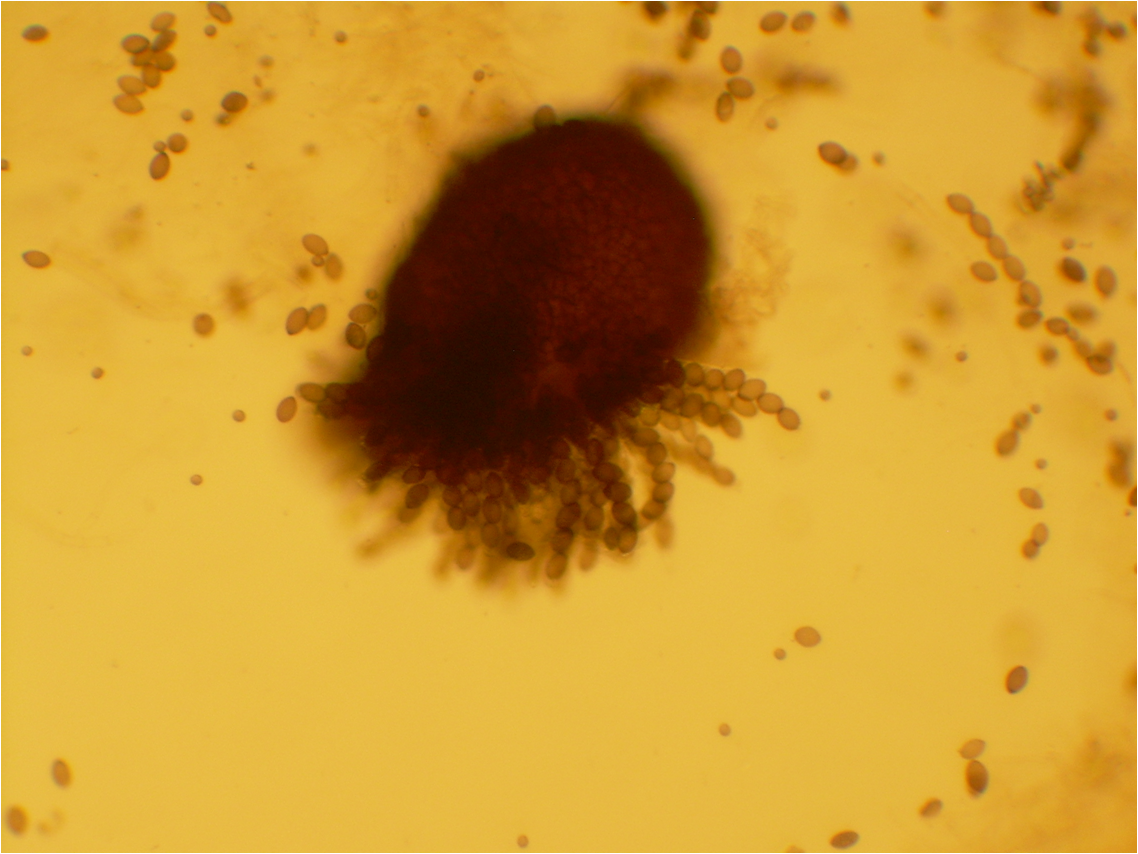 2- Neurospora
خيوطه ملونة  و يستخدم في الدراسات  السايتولوجية (علم الخلية ) لسرعة نموه وتكاثره في المختبر
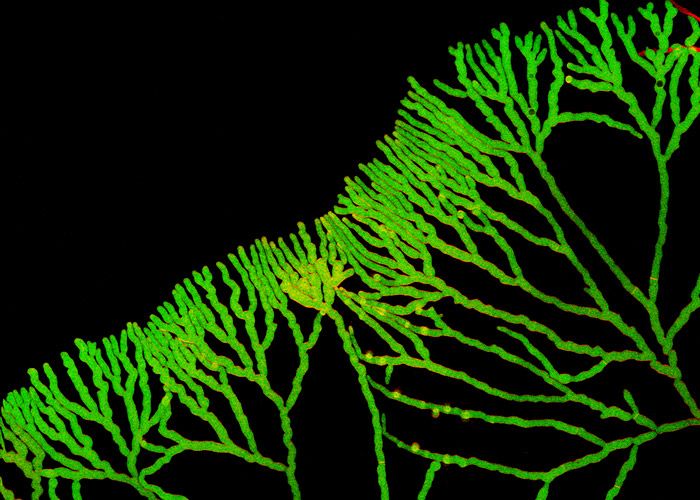 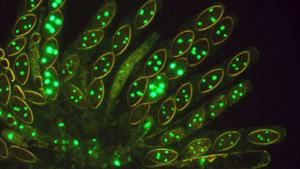 Clavicipitales : 2 Order
افرادها متطفلة على النباتات والحشرات والبعض مترمم على بقايا النباتات 
الاجسام الثمرية قارورية الشكل تقع ضمن حشية ثمرية كيسية Ascostroma غالبا تكون ملونه برتقالية او صفراء او داكنة .
الاكياس اسطوانية طويلة تنتهي بقمة مثخنه يخترقها ثقب لخروج الابواغ الكيسية الخيطية الشكل وتمتد على طول الكيس .
تتكاثر لاجنسيا بتكوين جراثيم كونيدية بعضها يكون  وسائد كونيدية   Acervulus او ضفائر كونيية Synnema
تضم الفطرين
 Clavicips purpurea و Cordyceps   Sinensis
انواع الجسام الثمرية اللاجنسية  (الكونيدية )
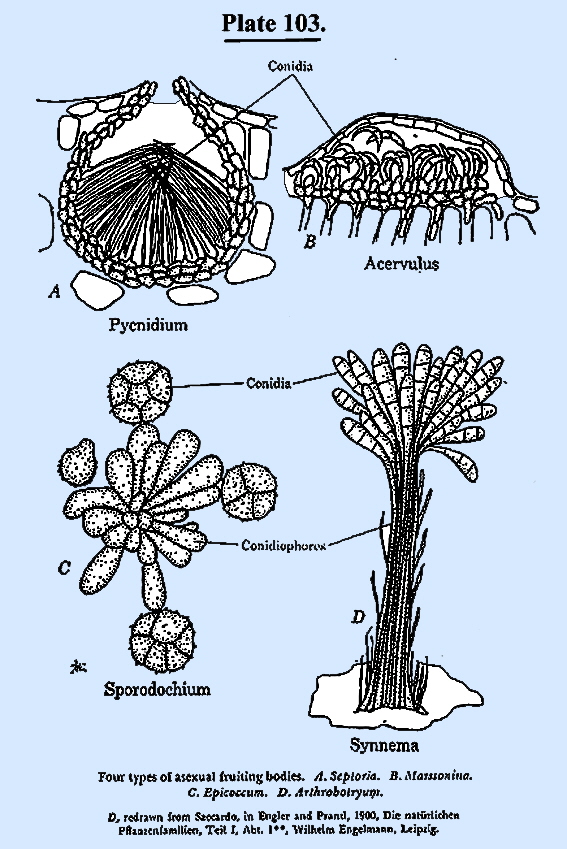 الفطر Clavicips purpurea
يسبب مرض الاركوت Ergotيتطفل على نباتات الحنطة والشعير والشيلم 
يهاجم ازهار النبات وينمو داخل مبيض الزهره ويستبدل مكوناتها بنمو فطري متحجر اسود اللون  يمثل الطور الساكن للفطر وهي سامة .
ينبت الجسم الحجري نهاية الربيع ليكون حشية ثمرية تحوي بداخلها الاجسام الثمرية .
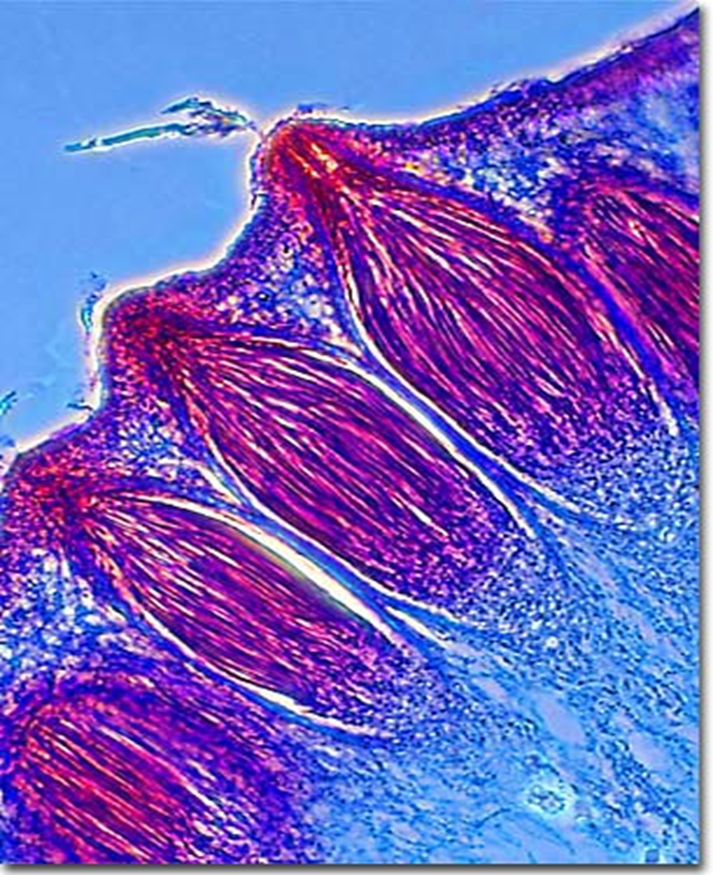 الصورة في اليمين توضح الأجسام الحجرية التي تحل محل السنابل المصابة بالفطر  Claviceps purpurea  المسبب لمرض الاركوت على محاصيل الحبوب وفي اليسار حشية ثمرية كيسية تحوي بداخلها الأجسام الثمرية الواضحة والحاوية على الأكياس والابواغ الكيسية خيطية الشكل
الفطر Cordyceps sinensis
يسمى قاتل الحشرات لانه يتطفل ويقتل الحشرات .
يكون حشية ثمرية طويلة منتصبة صولجانية الشكل .
الابواغ الكيسية تتجزأ داخل الكيس وتعطي 128 بوغ كيسي جزئي .
الاجسام الثمريه للفطر باهضه الثمن وتستخدم في الطب الشعبي الصيني لعلاج امراض الربو والسل وبعض انواع السرطانات.
يكثر تواجده في مناطق معينة في العالم وتحديدا (مروج التبت) لذلك يصل سعر الكيلو غرام الواحد منه 30000$
من الاشكال الكونيدية (اللاجنسية)للفطر :-
    Beauvaria bassiana  و   Metarhizium anisopliae
Cordyceps   Sinensis
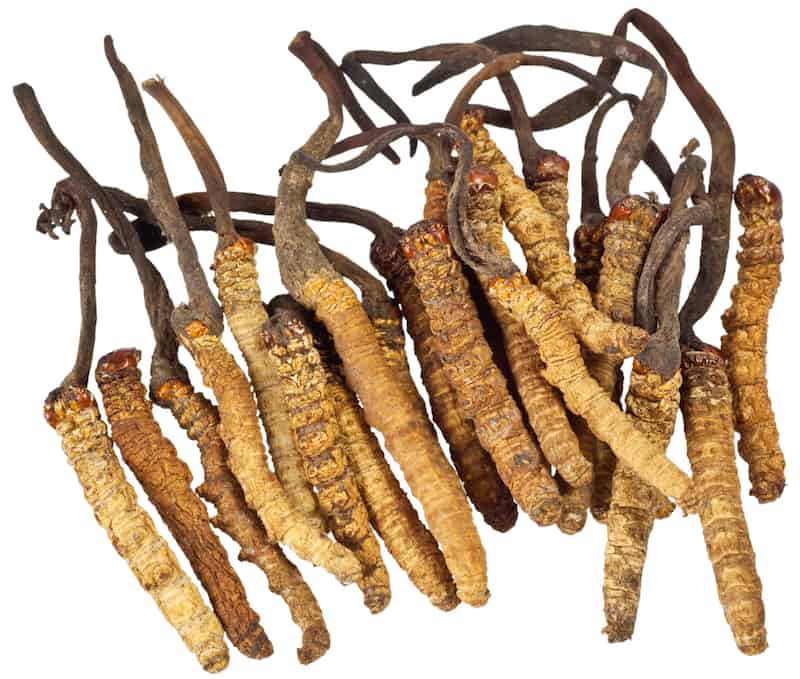 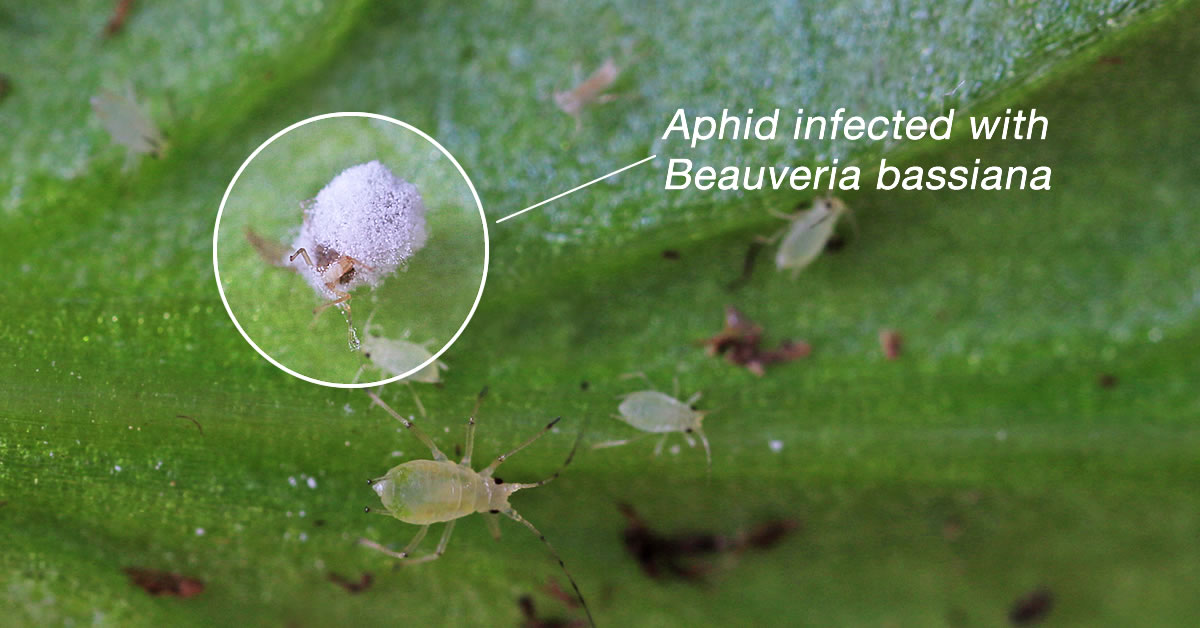 الاشكال اللاجنسية للفطر Cordycops هما الشكلين الاتيين 
Beauveria
Metarhizium
Metarhizium anisopliae